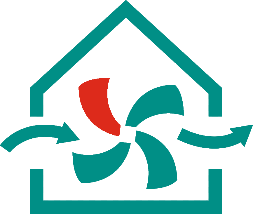 Автоматика для управления вентиляцией


ТРМ1033. Линейка контроллеров для управления системой вентиляции
Оборудование для автоматизации / Управление вентиляцией
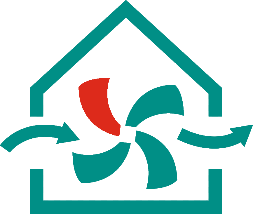 ТРМ1033. Линейка контроллеров для управления системой вентиляции
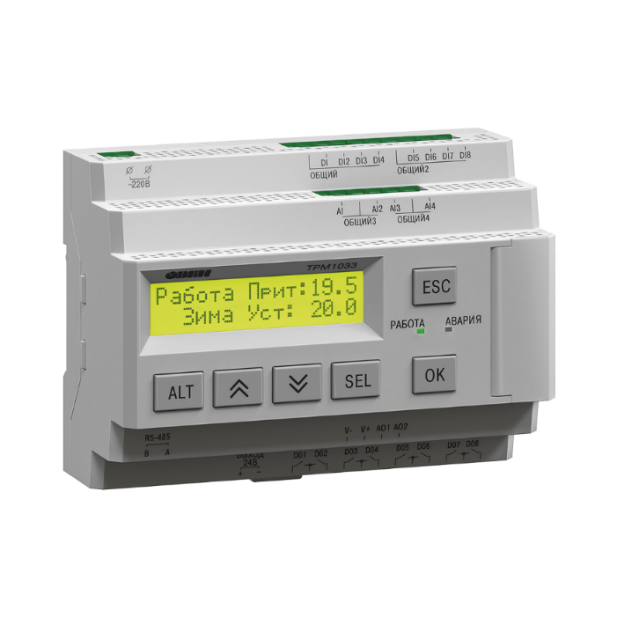 Какие вентсистемы можно автоматизировать с ТРМ1033 
По назначению: приточная, приточно-вытяжная
По зоне обслуживания: централизованная
По конструкции: наборная, канальная
По типу зданий: производственные, административные, общественные
СУНА линейка контроллеров
для управления насосами
Оборудование для автоматизации / Управление вентиляцией
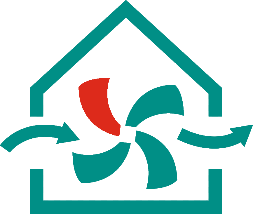 ТРМ1033. Функции управления
Общие функции ТРМ1033:
Работа по расписанию
Коррекция уставки притока по температуре в помещении
Поддержка дискретного и аналогового управления приводом клапана теплоносителя
Ведение журнала аварий с меткой времени
Режим экономии энергии в ночное время суток
Автоматическая смена режимов «зима/лето», «день/ночь»
Обогрев и контроль аварии воздушного клапана
Контроль засорения фильтра
Диспетчеризация
Настройка и смена алгоритма управления без дополнительных специальных устройств
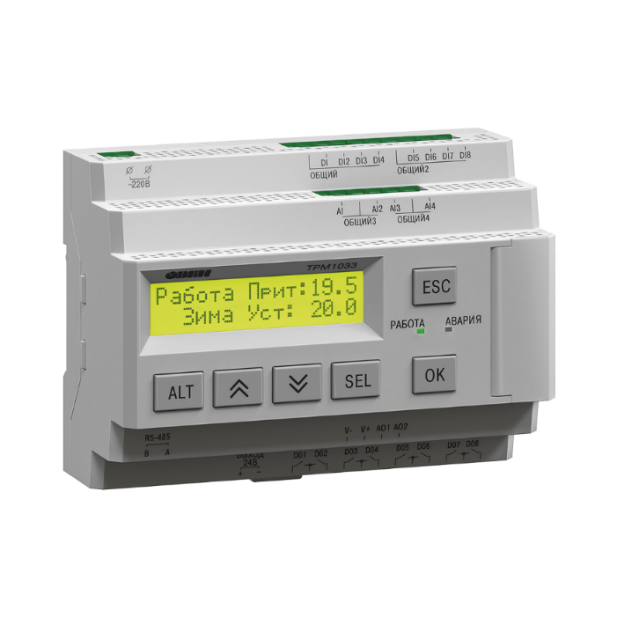 СУНА линейка контроллеров
для управления насосами
Оборудование для автоматизации / Управление вентиляцией
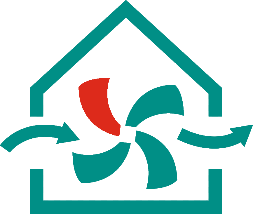 ТРМ1033. С какими элементами вентсистем работает
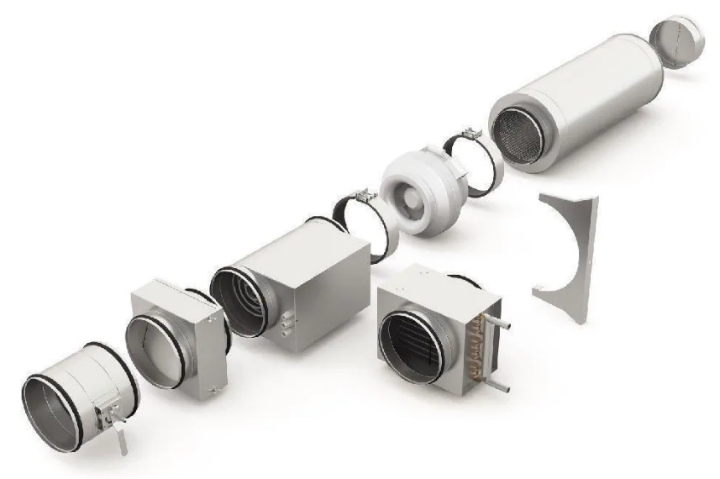 Водяной или электрический калорифер нагрева
Водяной или фреоновый охладитель
Клапан рециркуляции
Рекуператор
Увлажнитель
Резервный вентилятор
Оборудование для автоматизации / Управление вентиляцией
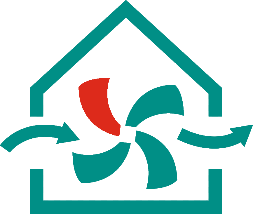 ТРМ1033. С какими элементами вентсистем работает
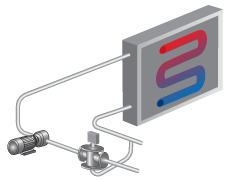 Водяной калорифер нагрева:
Прогрев
Контроль обмерзания
Плавный выход на уставку температуры притока при запуске системы
Защита от превышения температуры обратной воды
Контроль работы циркуляционного насоса
Оборудование для автоматизации / Управление вентиляцией
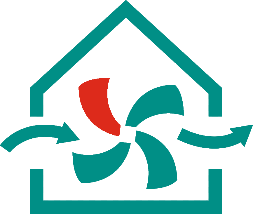 ТРМ1033. С какими элементами вентсистем работает
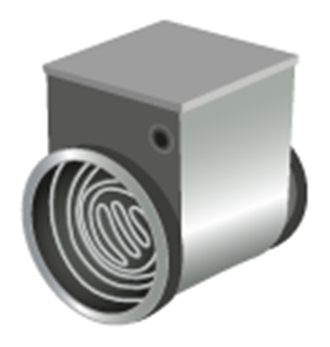 Электрический калорифер нагрева:
Поддержка до 3-х ступеней нагрева
Защита от перегрева
Режим продува
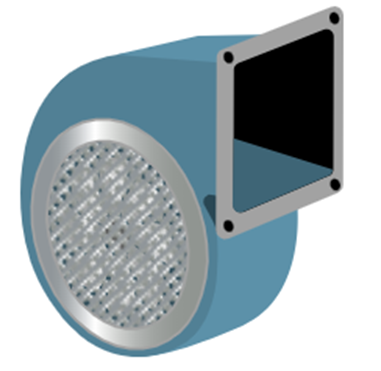 Вентилятор:
Контроль работоспособности
Учет времени наработки
Резервирование
Оборудование для автоматизации / Управление вентиляцией
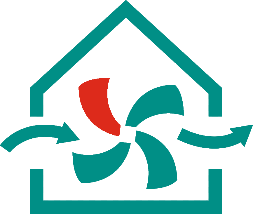 ТРМ1033. С какими элементами вентсистем работает
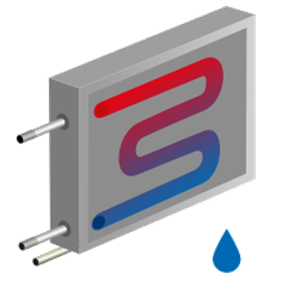 Водяной охладитель:
Управление приводом клапана (импульсно или 0…10 В)



Увлажнитель:
Поддержание заданного уровня влажности
Контроль аварии


ККБ:
Управление включением
Контроль аварии
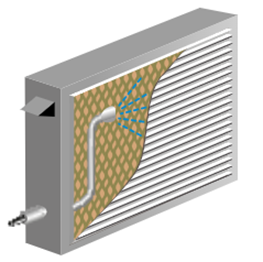 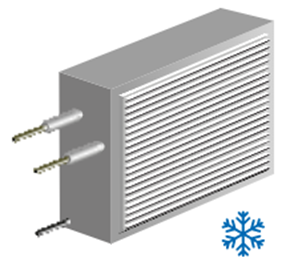 Оборудование для автоматизации / Управление вентиляцией
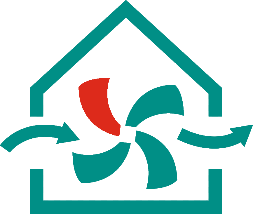 ТРМ1033. С какими элементами вентсистем работает
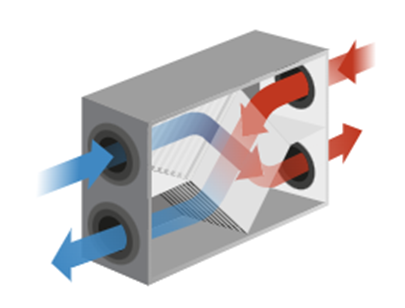 Рекуператор:
Поддержка гликолевого, роторного и пластинчатого
Прогрев
Контроль обмерзания
Прогрев воздуха перед рекуператором
Контроль аварии


Рециркуляция:
Плавное управление клапанами притока, рециркуляции и вытяжки
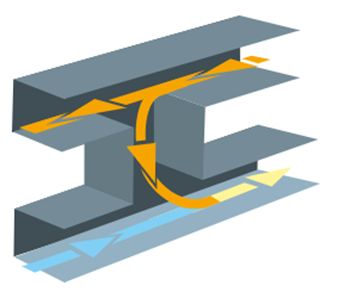 Оборудование для автоматизации / Управление вентиляцией
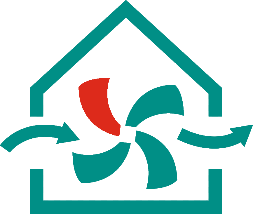 ТРМ1033. Алгоритмы для приточных и приточно-вытяжных систем
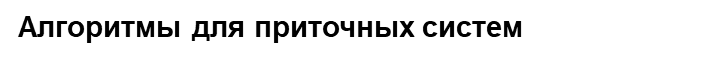 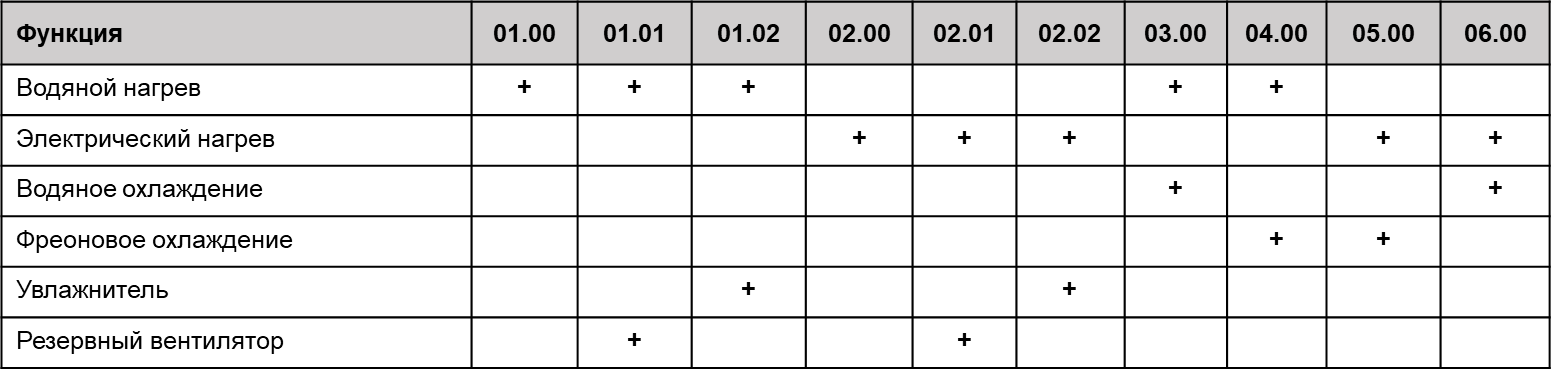 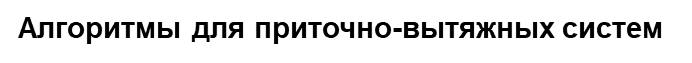 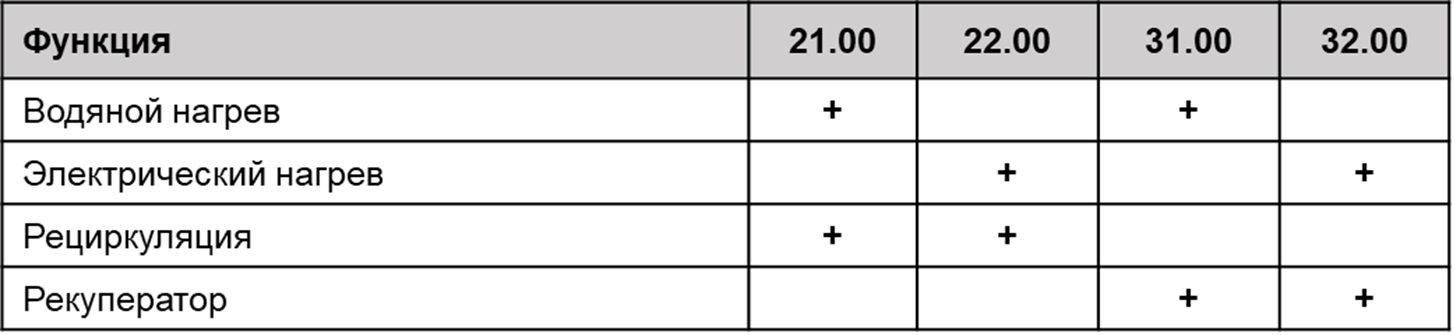 Оборудование для автоматизации / Управление вентиляцией
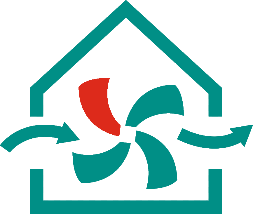 Алгоритм ТРМ1033-х.03.00: 
с водяным калорифером нагрева и водяным охладителем
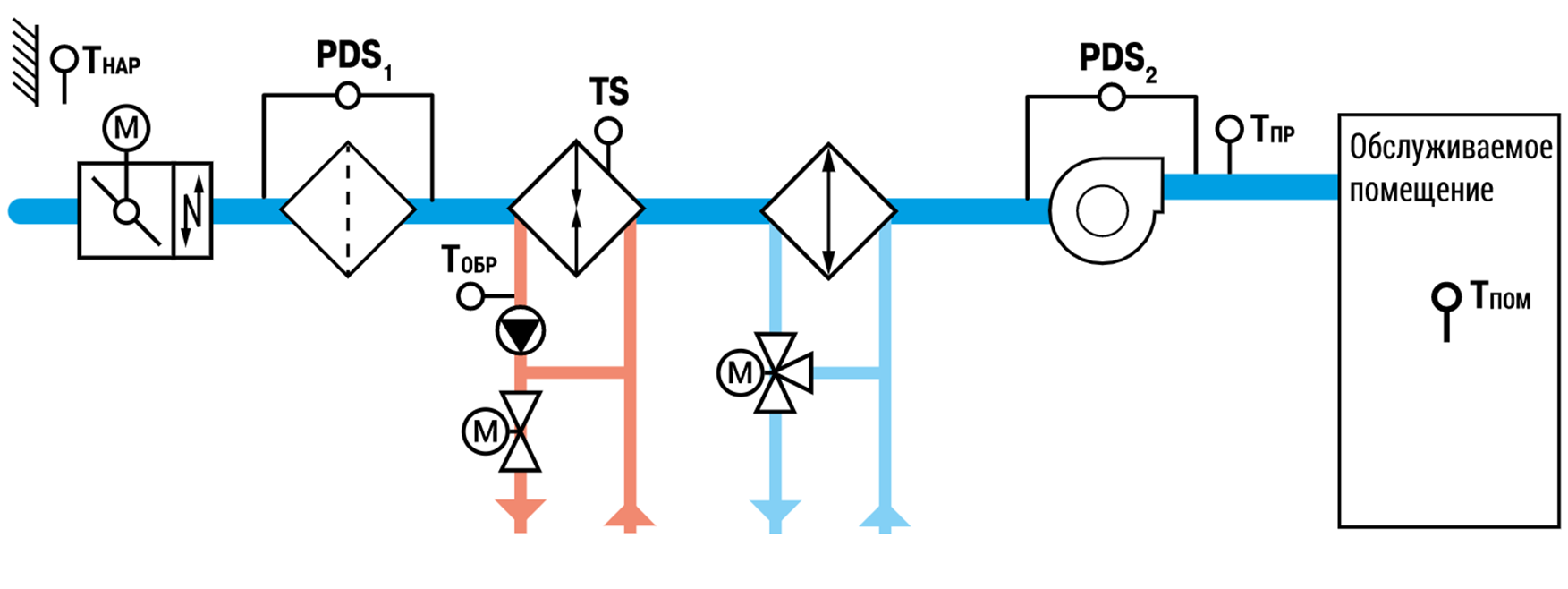 Оборудование для автоматизации / Управление вентиляцией
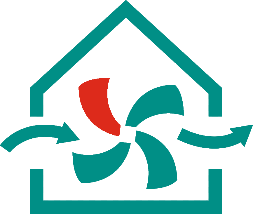 Алгоритм ТРМ1033-х.31.00:
с водяным калорифером нагрева и рекуператором (пластинчатый рекуператор)
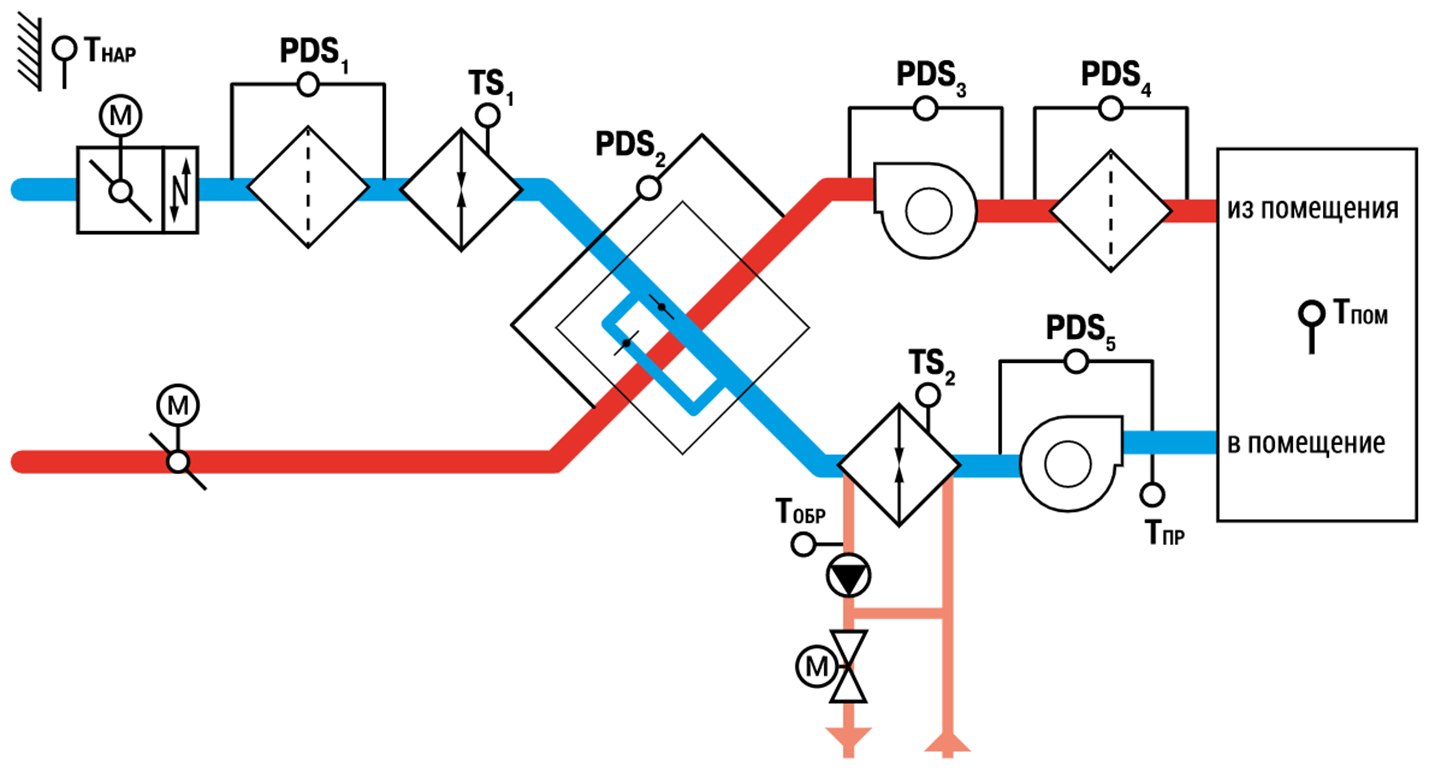 Оборудование для автоматизации / Управление вентиляцией
ТРМ1033. Визуализация и удаленное управление
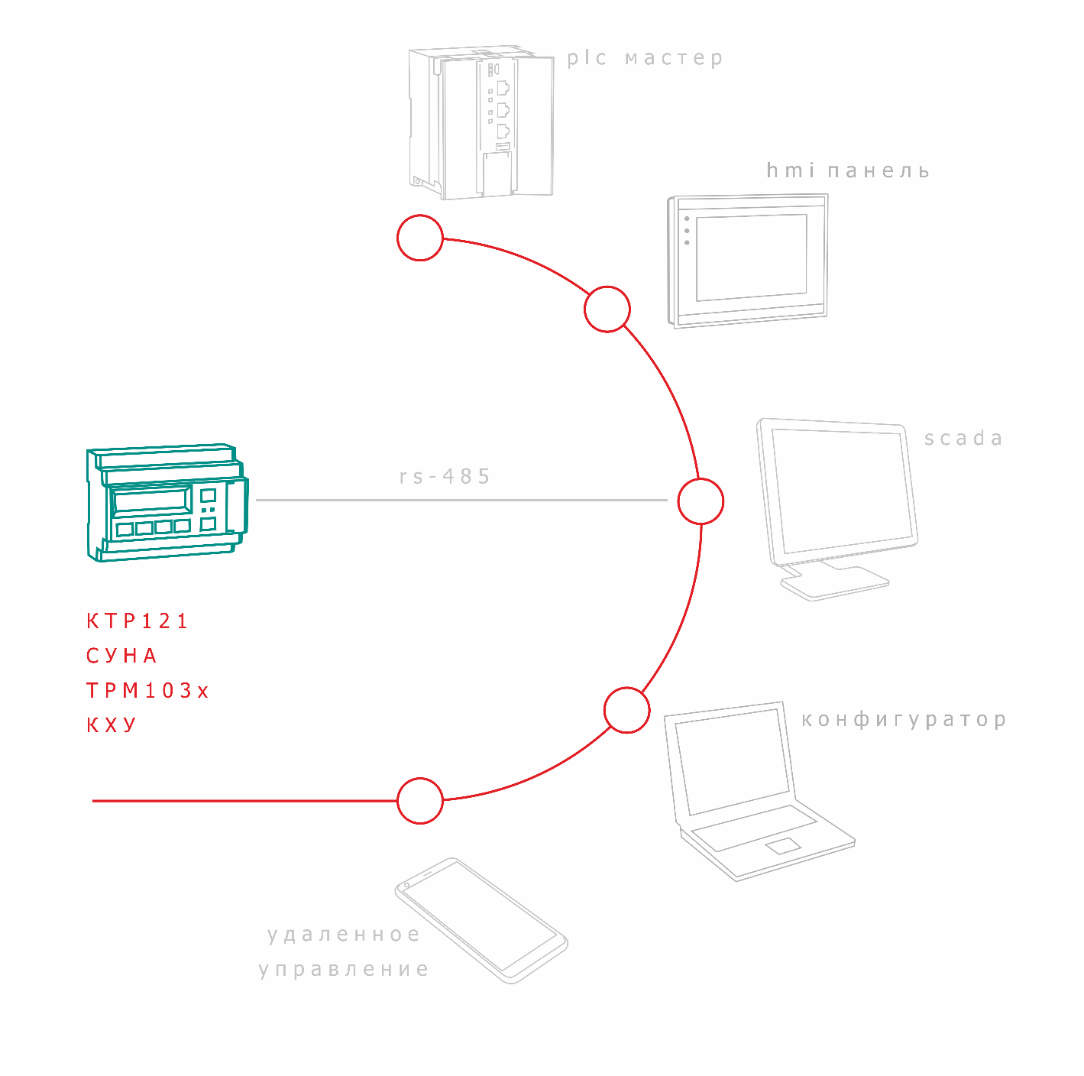 Оборудование для автоматизации / Управление вентиляцией
ТРМ1033. Визуализация в SCADA
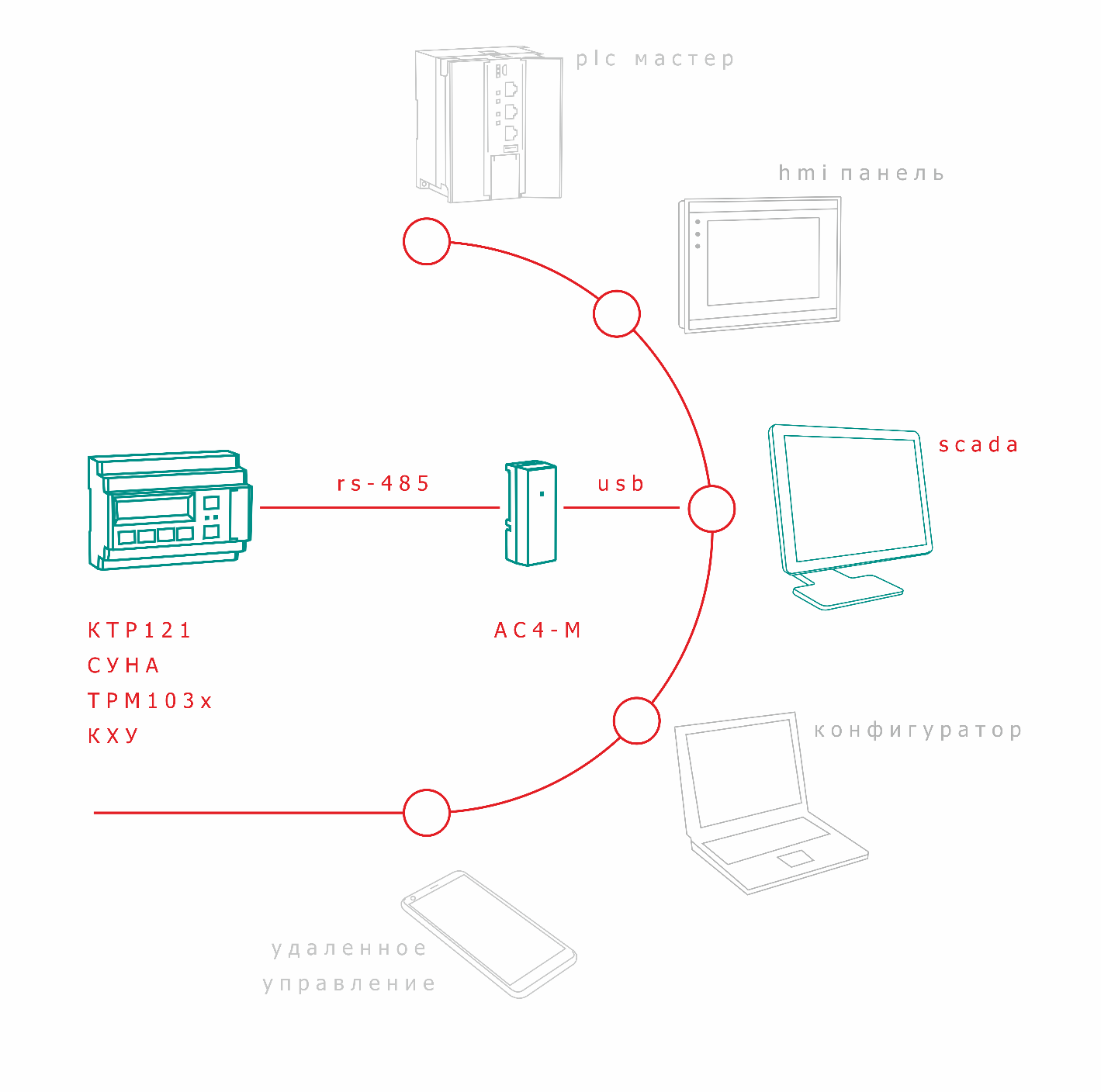 Бесплатный ОРС-сервер
Готовый шаблон доступных параметров
Чтение и редактирование параметров
Оборудование для автоматизации / Управление вентиляцией
ТРМ1033. Визуализация на сенсорной панели
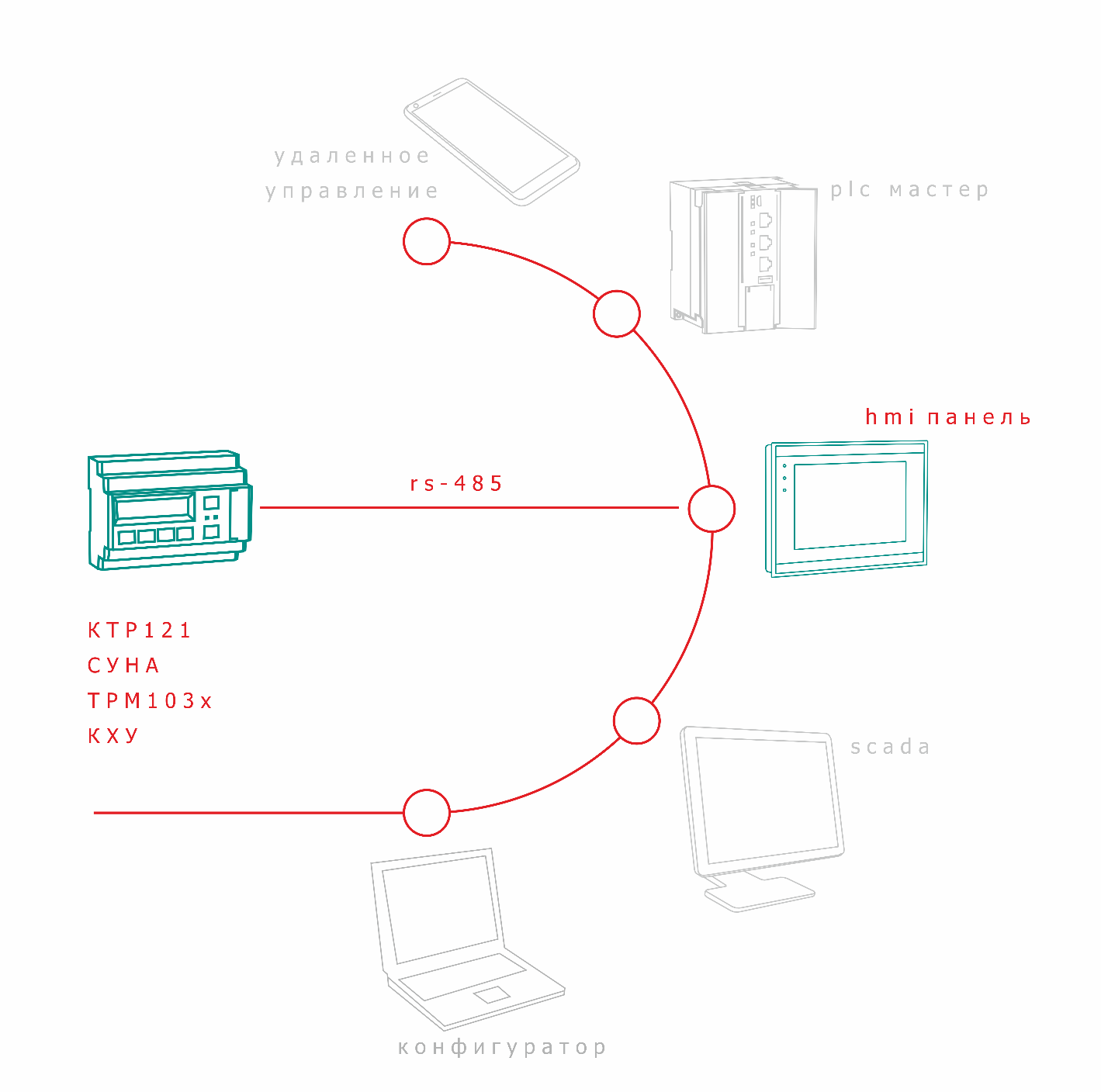 Обмен по протоколу Modbus RTU/ASCII
Готовый шаблон доступных параметров
Чтение и редактирование параметров
Оборудование для автоматизации / Управление вентиляцией
ТРМ1033. Включение в распределенную систему
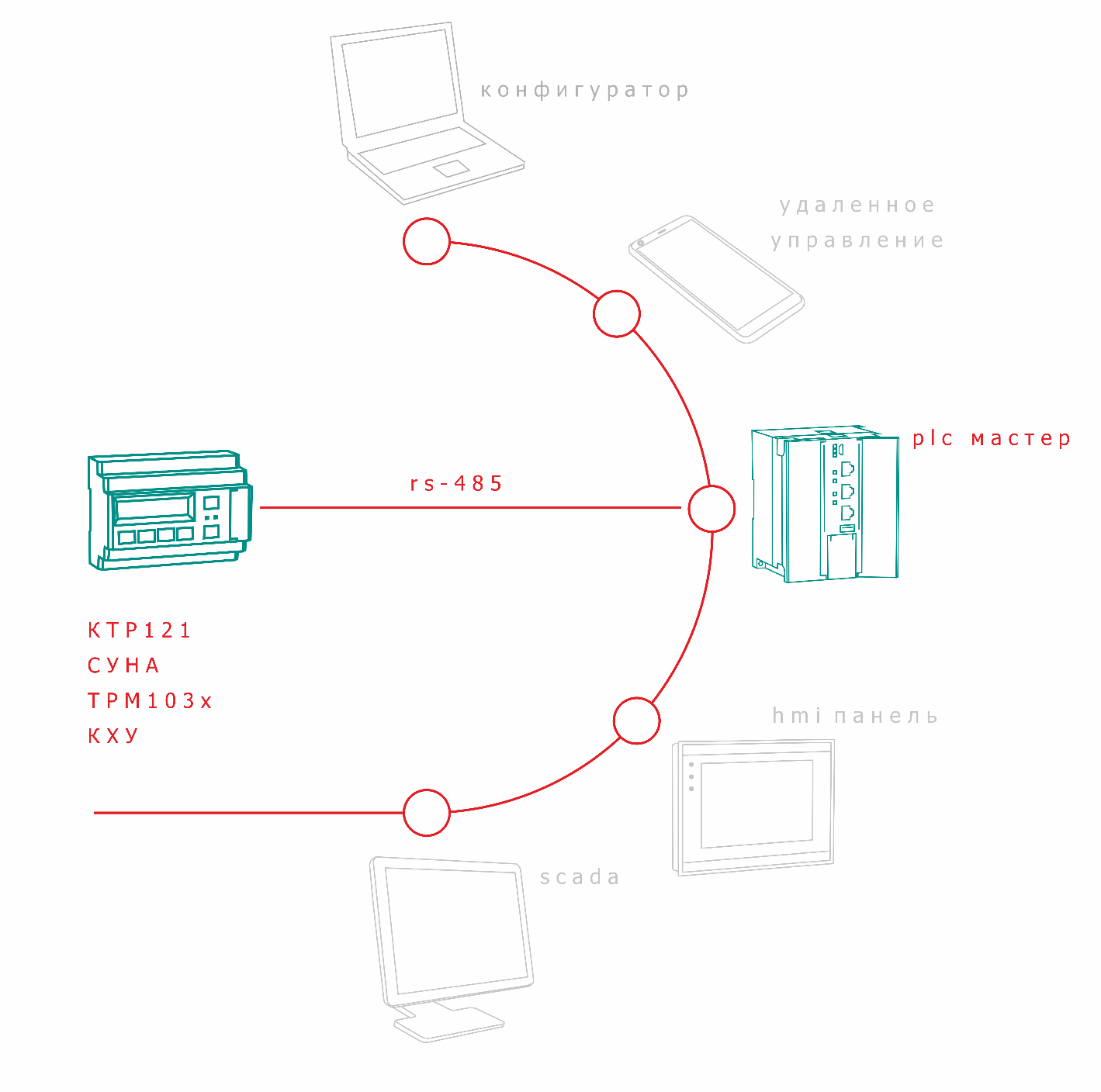 Обмен по протоколу Modbus RTU/ASCII
Библиотеки CODESYS
Чтение и редактирование параметров
Регистры состояния
Оборудование для автоматизации / Управление вентиляцией
ТРМ1033. Визуализация в OwenCloud
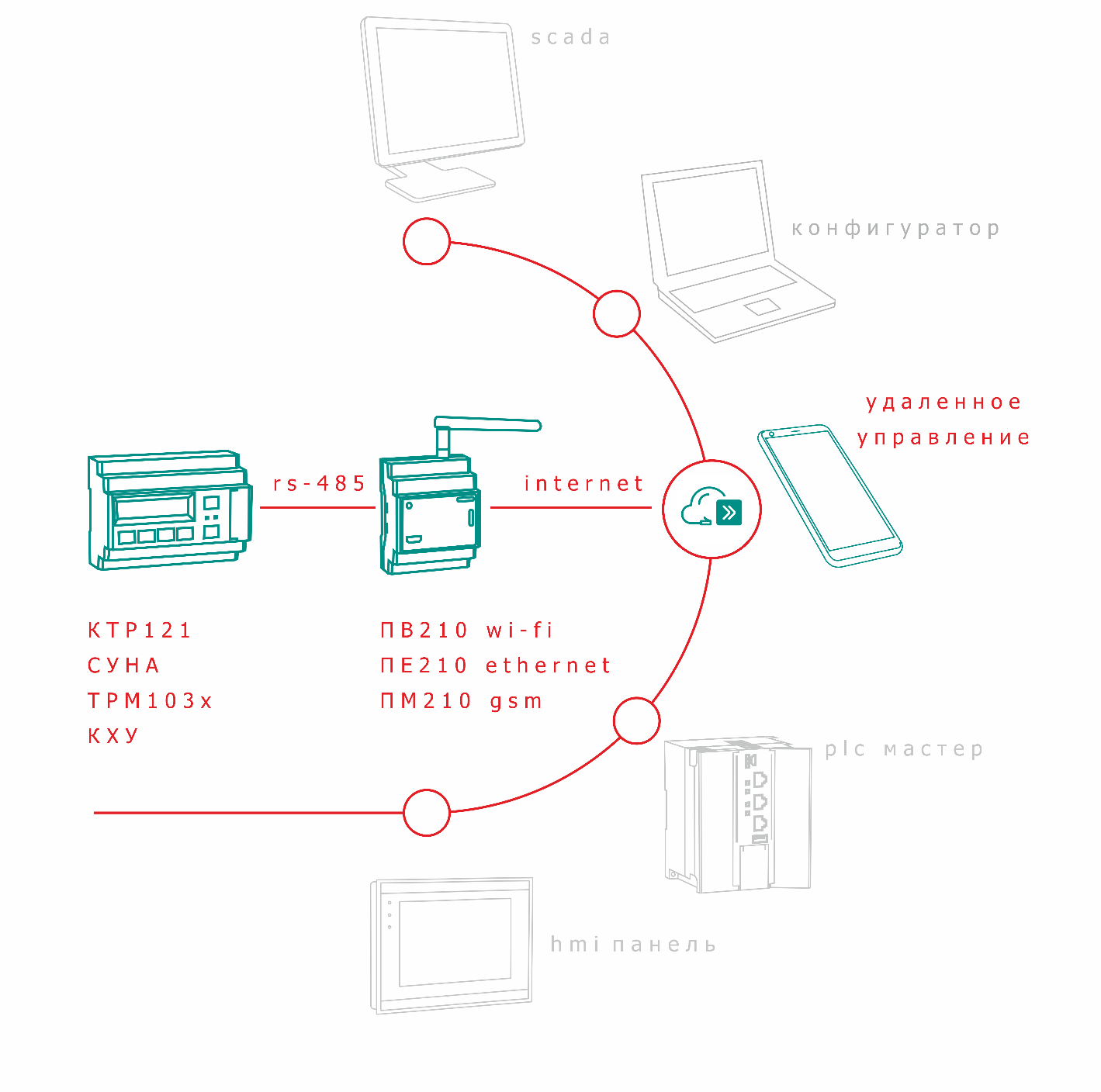 Доступ из любой точки мира
Готовый шаблон параметров
Чтение и редактирование параметров
Архивы измерений
Журнал аварий
Уведомления
Мнемосхемы
ОРС для удаленной SCADA
Оборудование для автоматизации / Управление вентиляцией
ТРМ1033. Настройка через компьютер
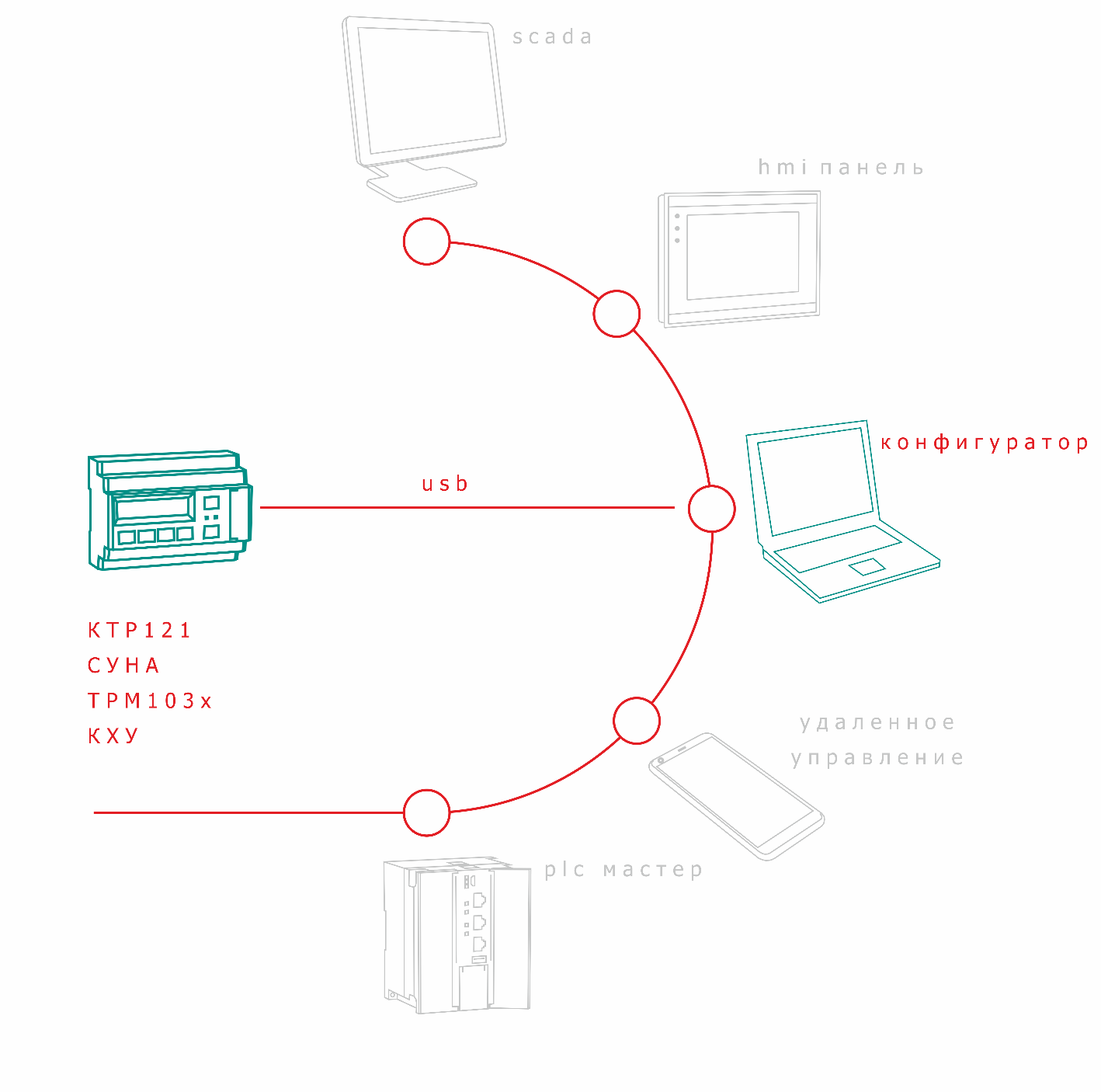 Бесплатная программа «конфигуратор»
Обновление прошивки
Смена алгоритма управления
Сохранение конфигураций в файле
Подключение через кабель mini USB
Оборудование для автоматизации / Управление вентиляцией
ТРМ1033. Монтаж
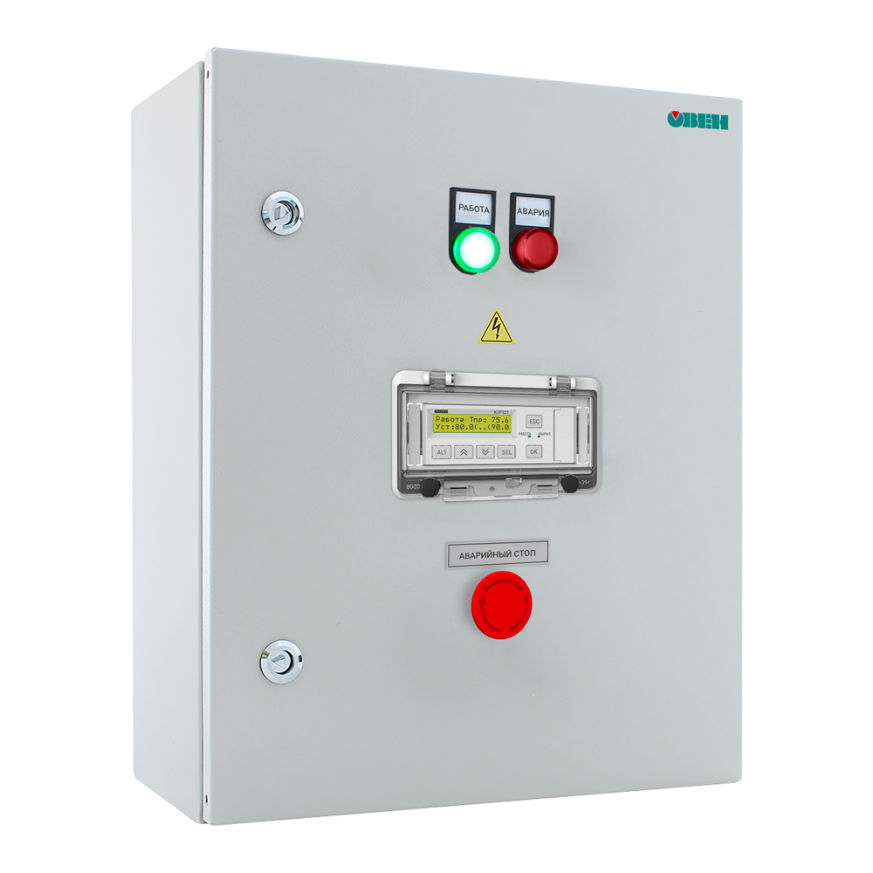 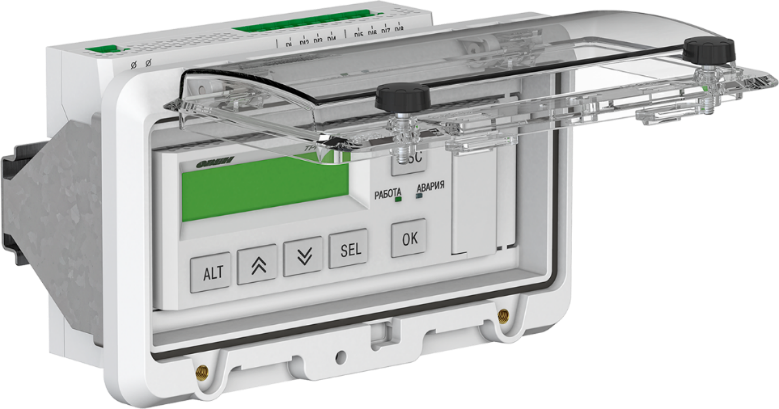 Оборудование для автоматизации / Управление вентиляцией
ТРМ1033. Аналоги
Функциональное сравнение ТРМ1033 с контроллерами других фирм
Оборудование для автоматизации / Управление вентиляцией
Функциональное сравнение ТРМ1033 с контроллерами других фирм
Оборудование для автоматизации / Управление вентиляцией
ТРМ1033. Дополнительное оборудование
Оборудование для автоматизации / Управление вентиляцией
ТРМ1033. Полезные ссылки